Surgical Drains ,Tubes ,Catheters and  Cannulas
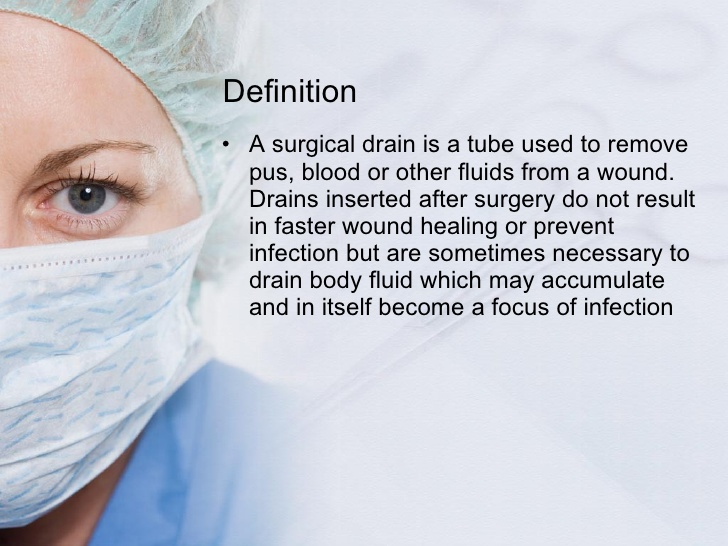 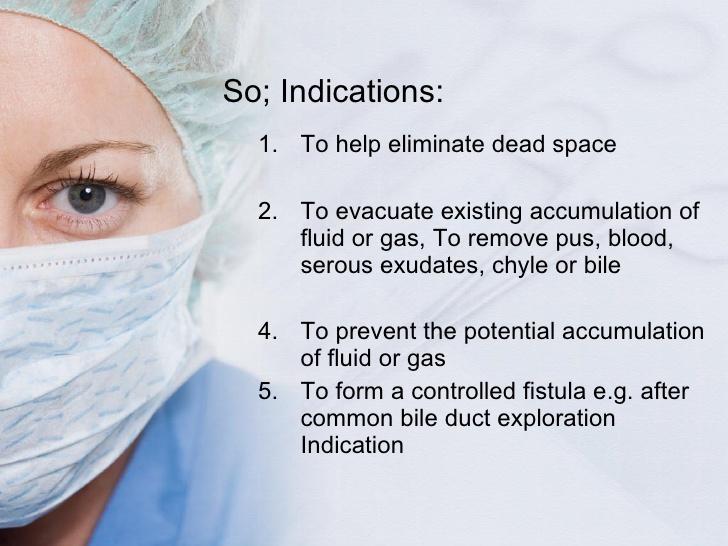 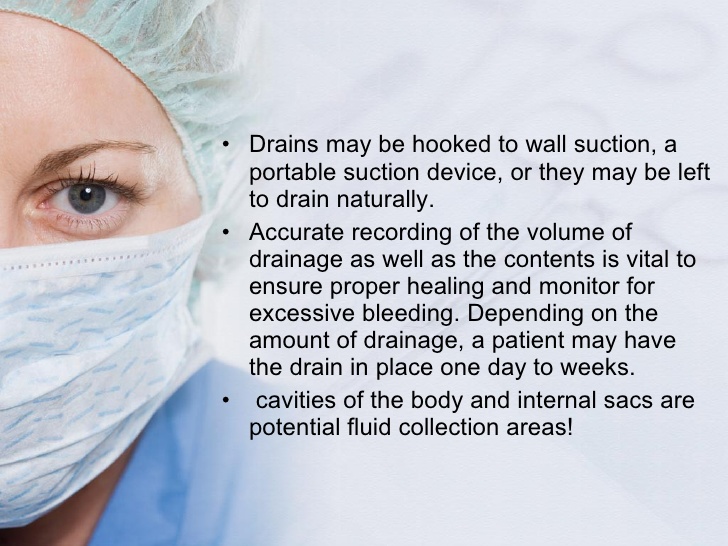 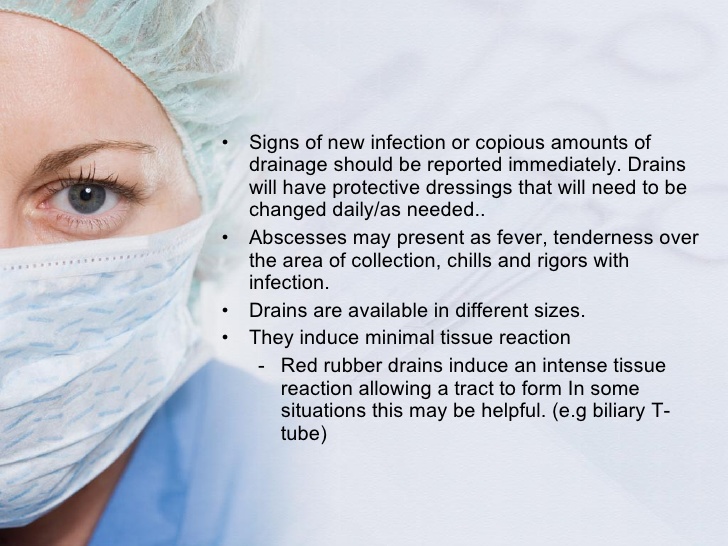 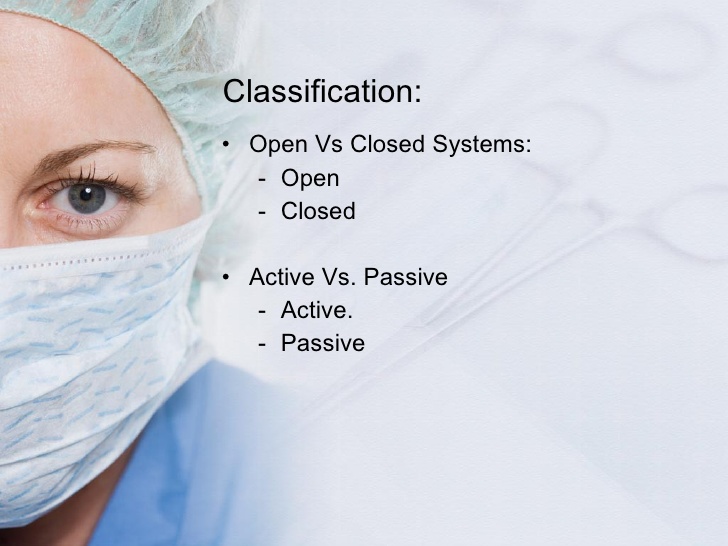 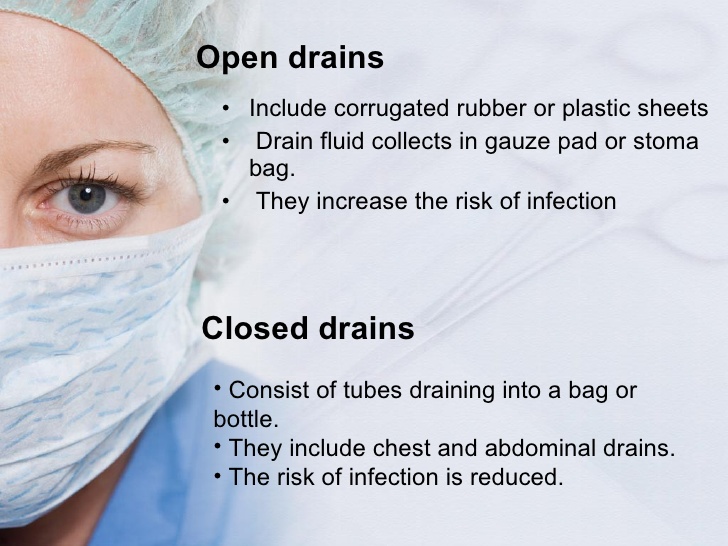 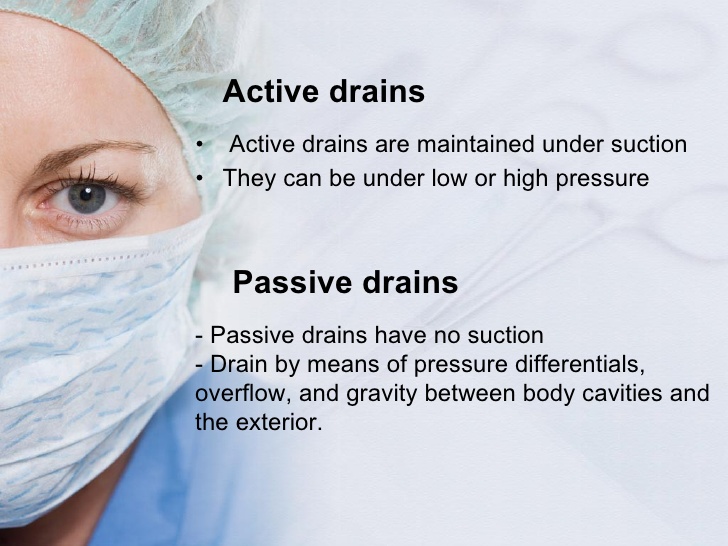 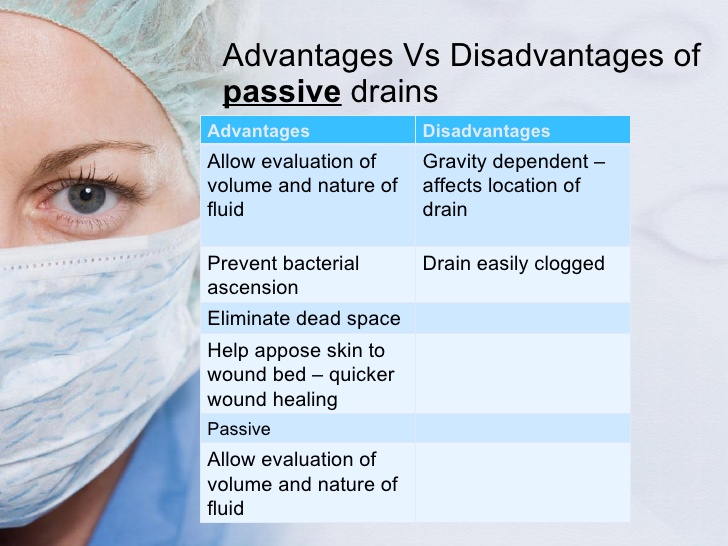 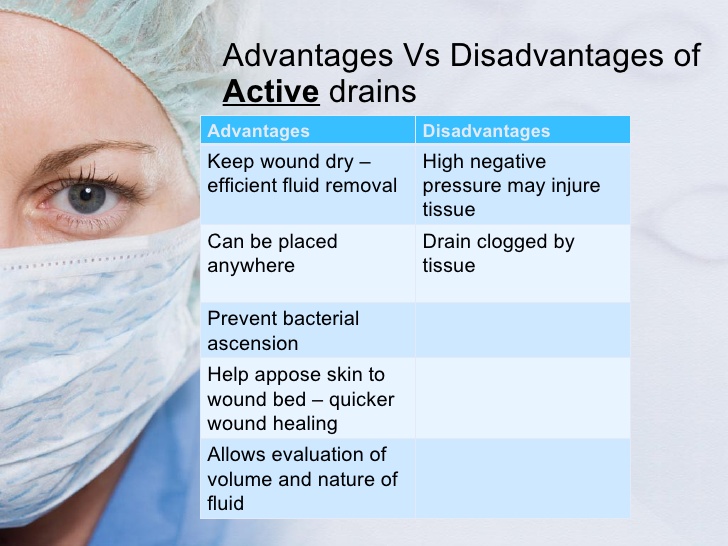 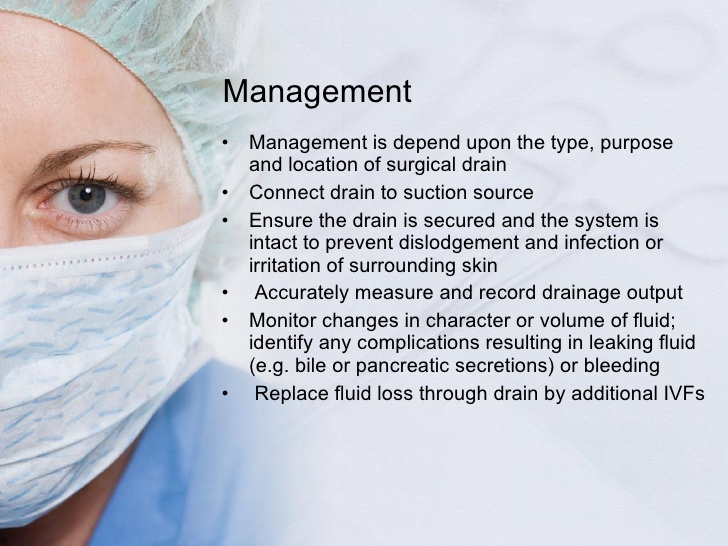 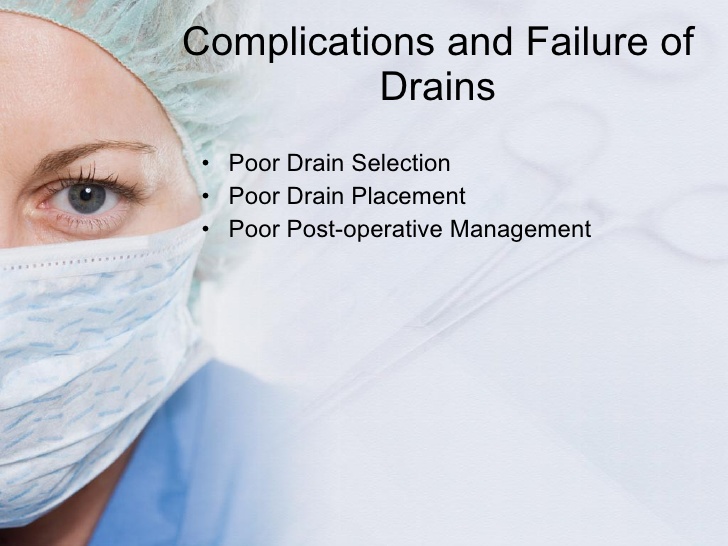 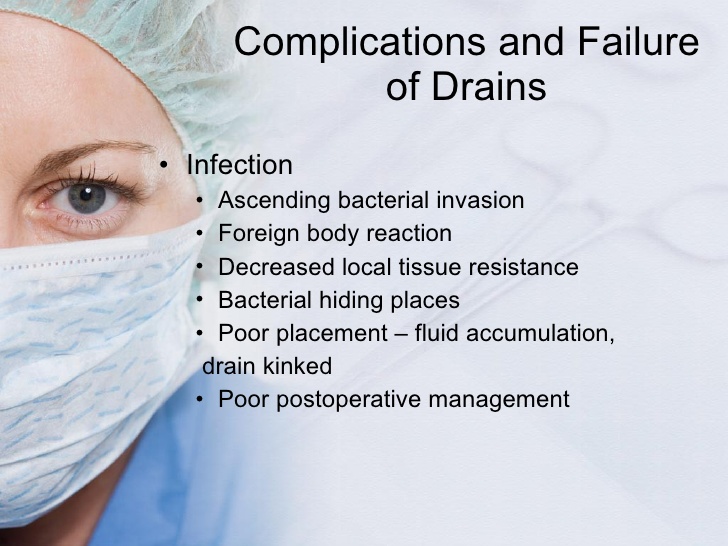 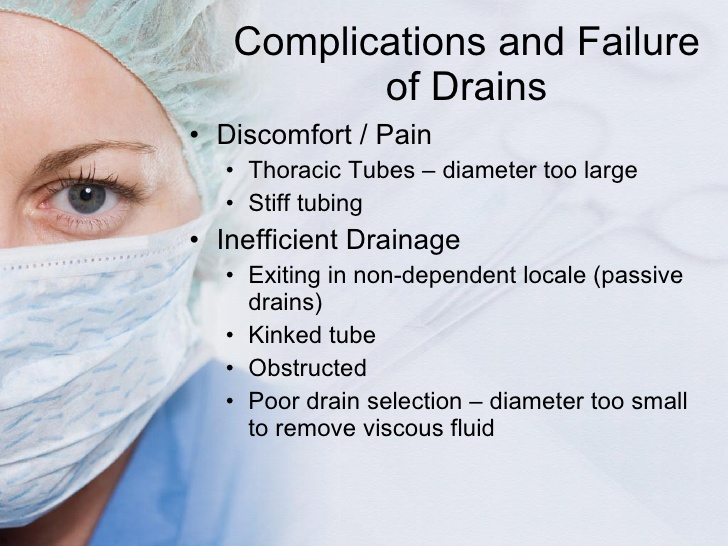 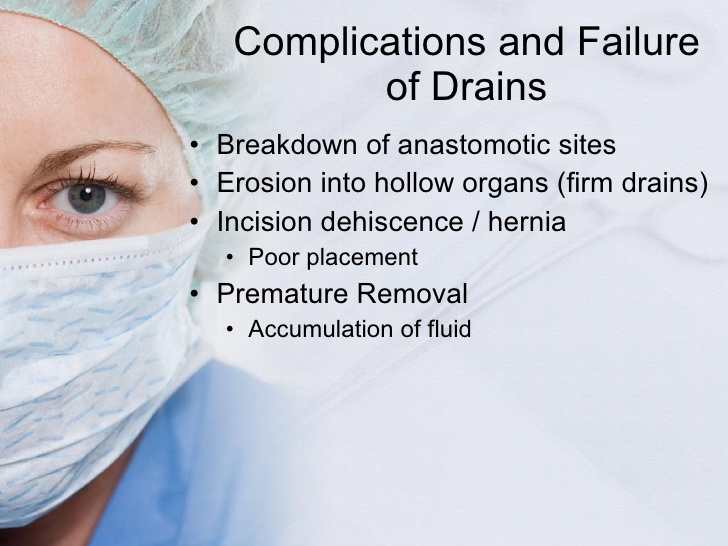 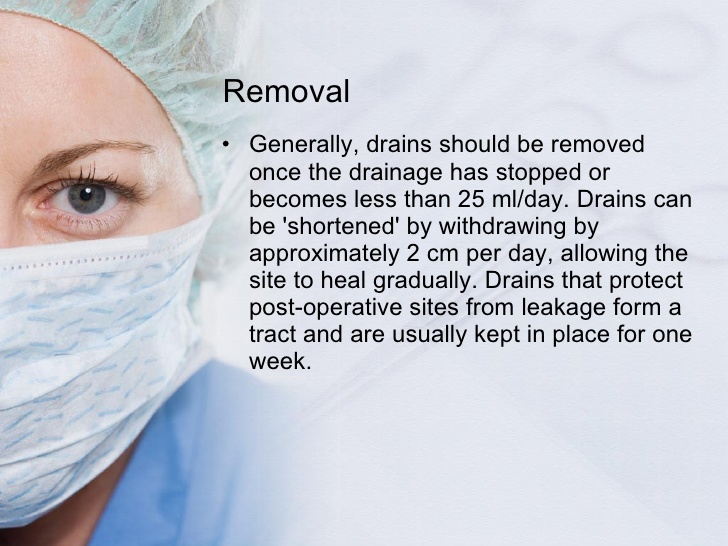 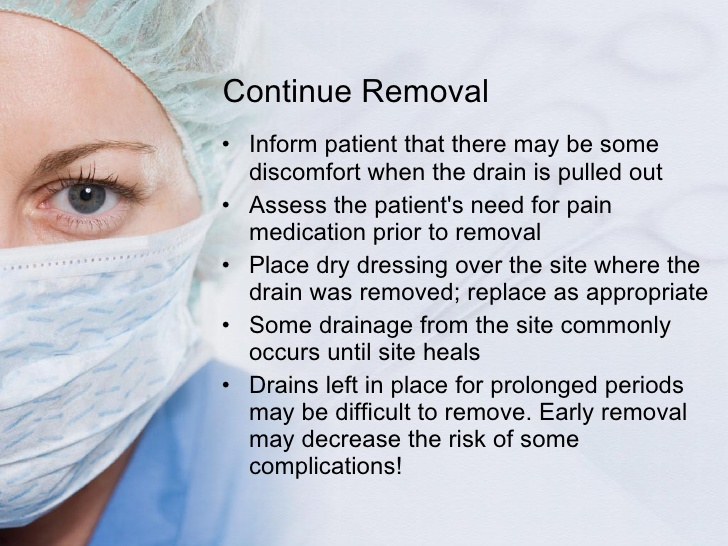 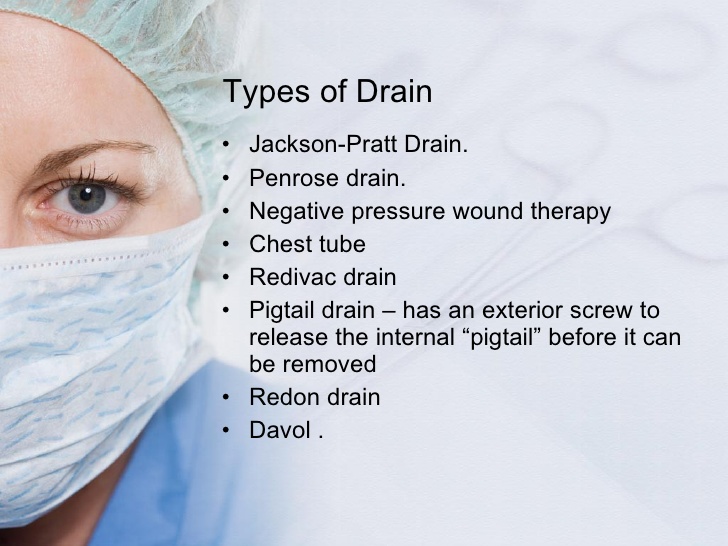 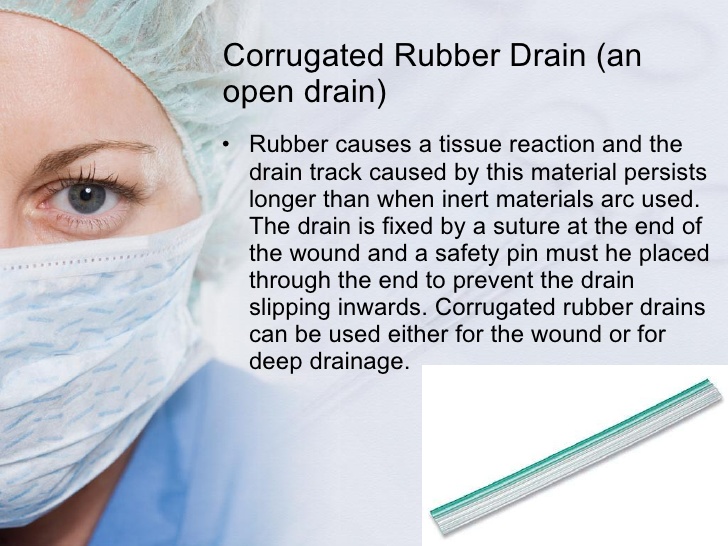 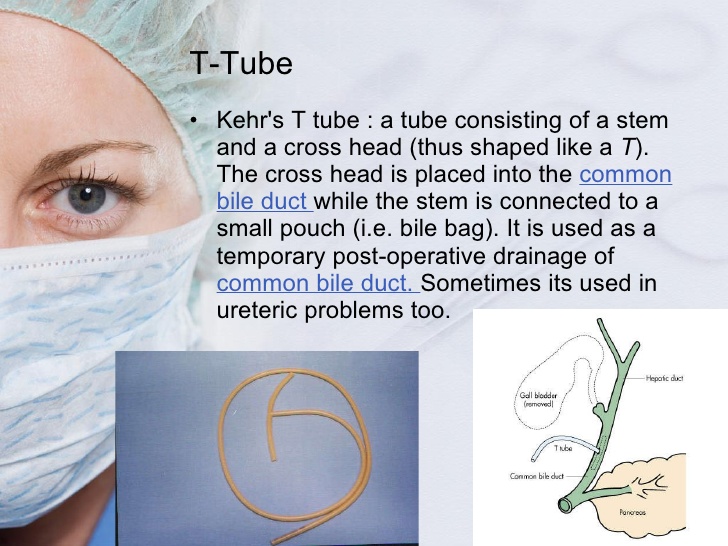 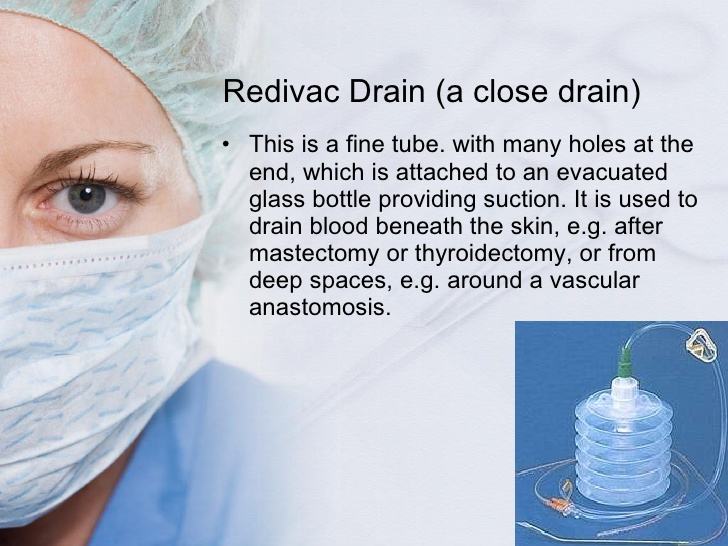 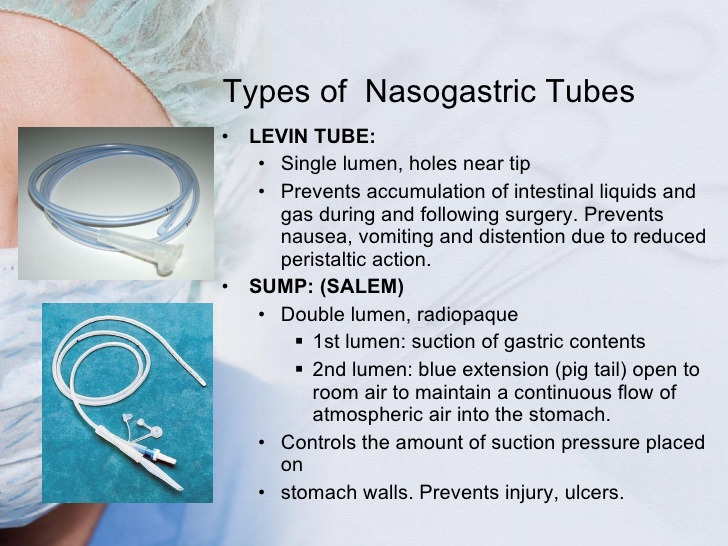 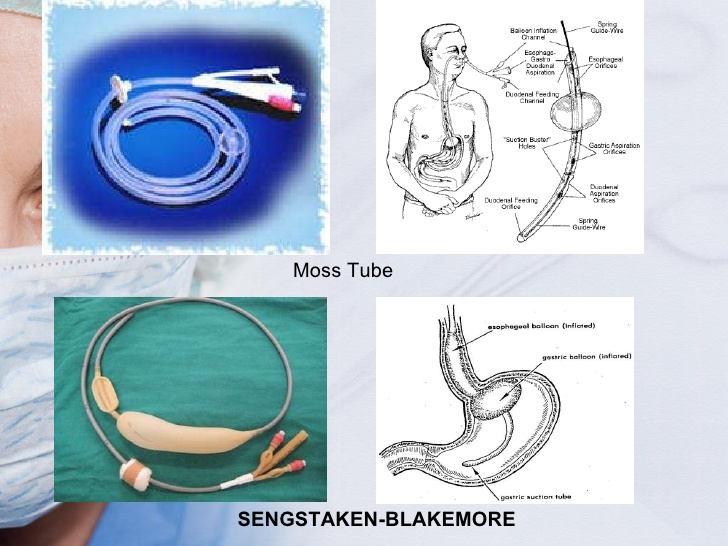 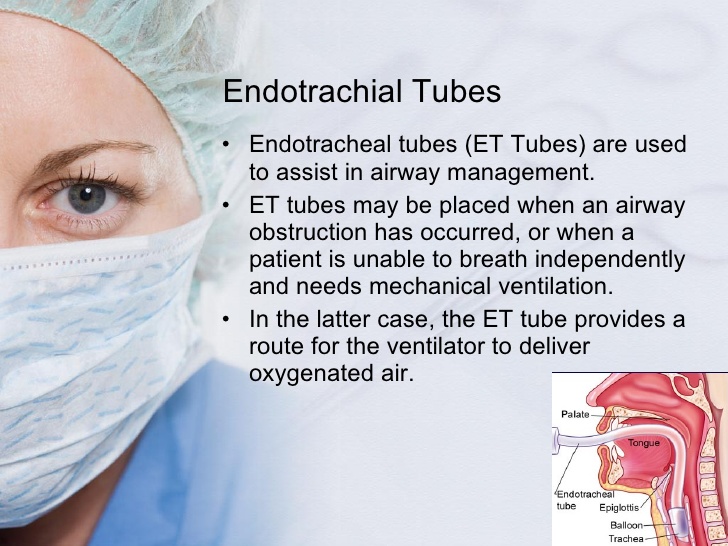 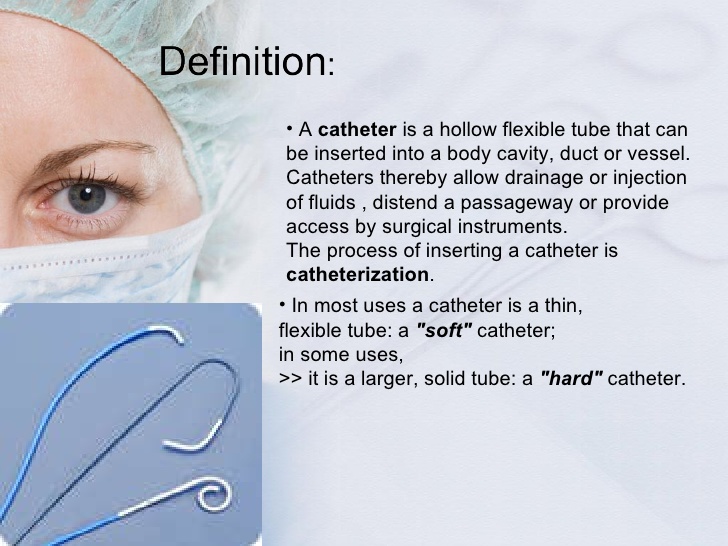 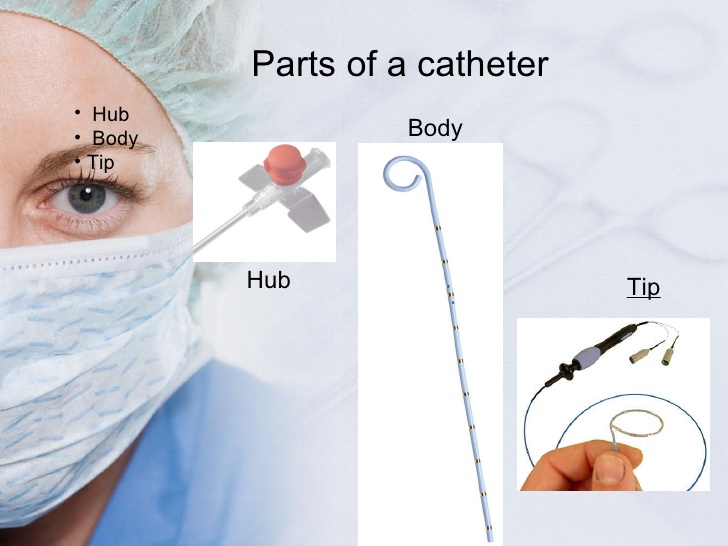 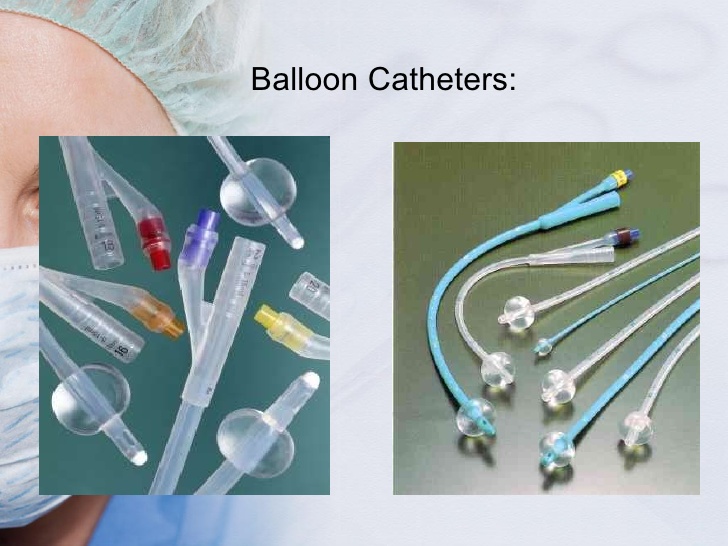 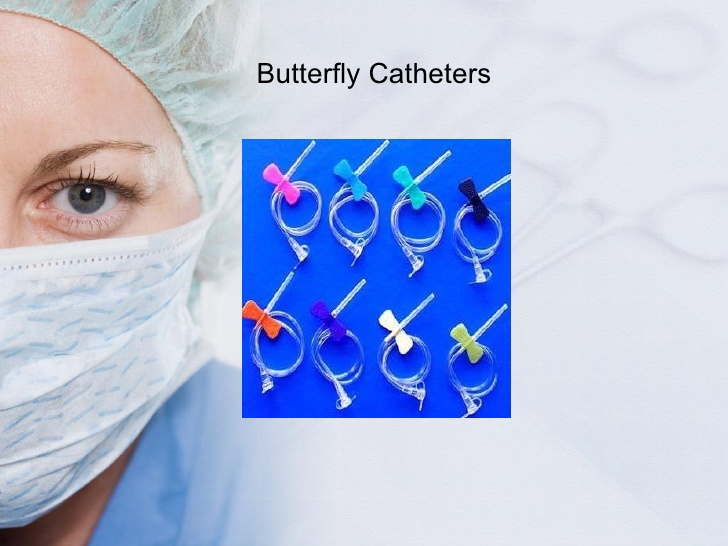 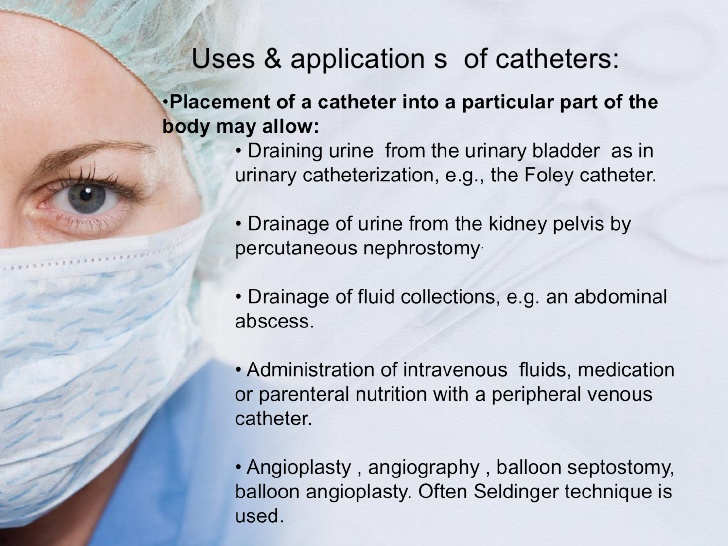 Respiratory drains and tubes:Airway
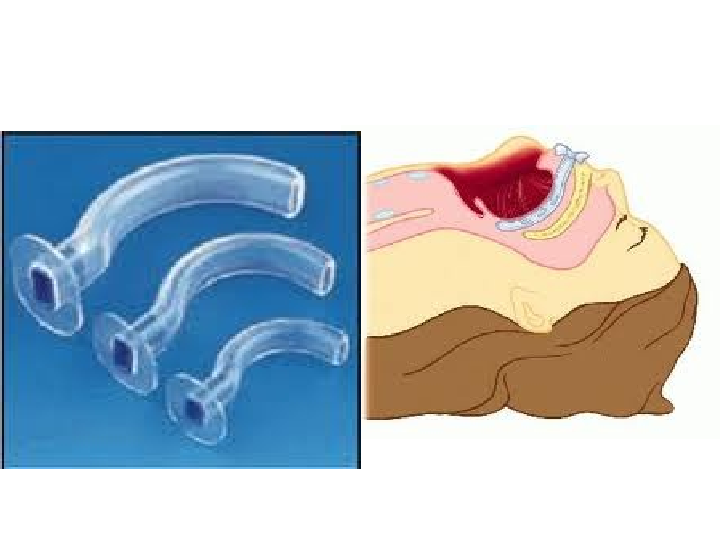 Laryngeal tube:
Endotracheal intubation
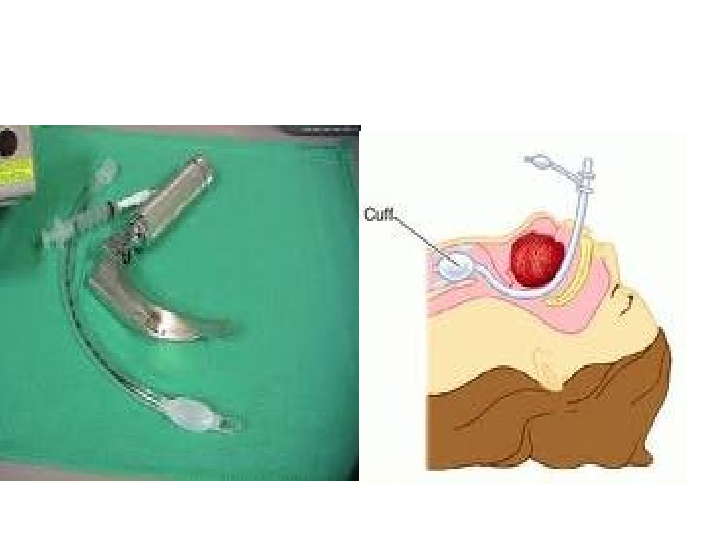 Cricothyroidotomy
Cricothyroidotomy
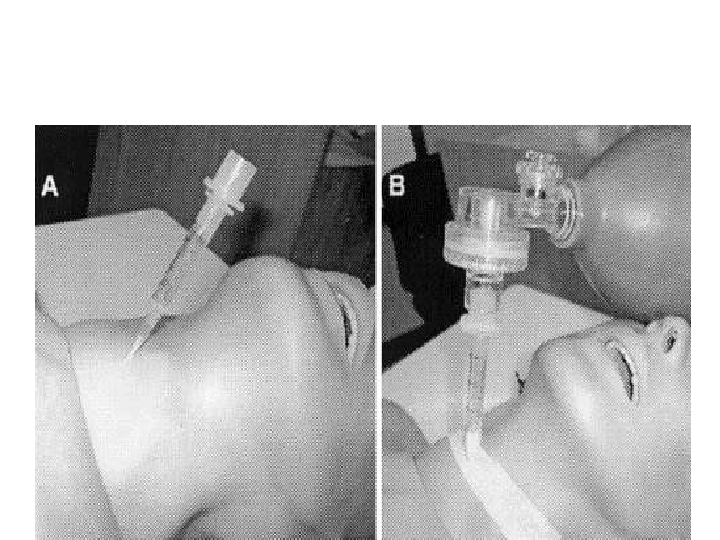 Tracheostomy tube
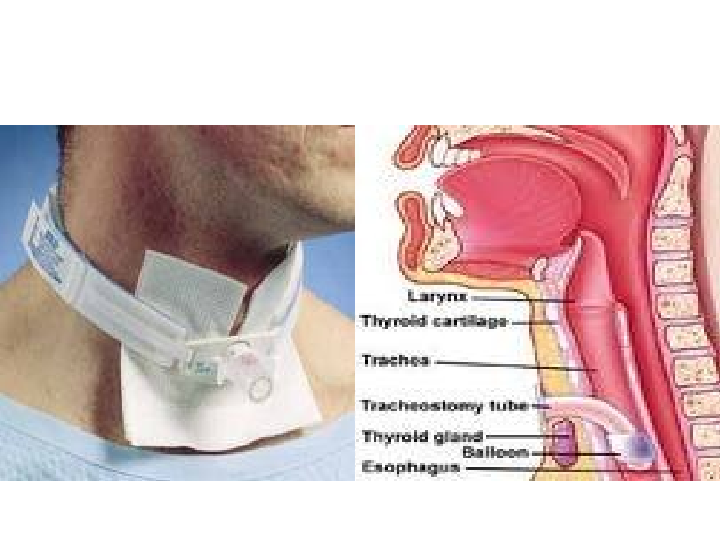 Chest tube
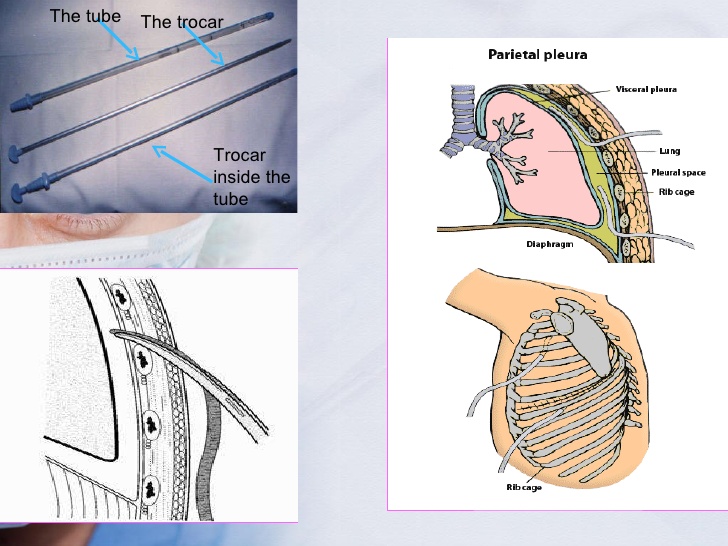 Chest tube
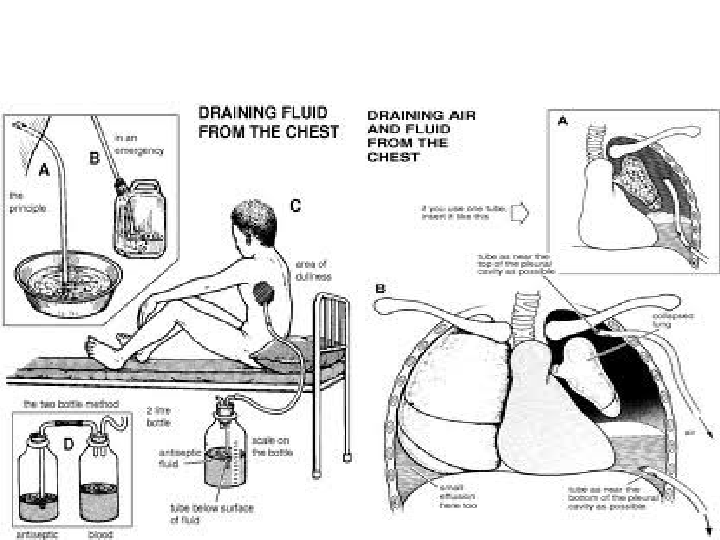 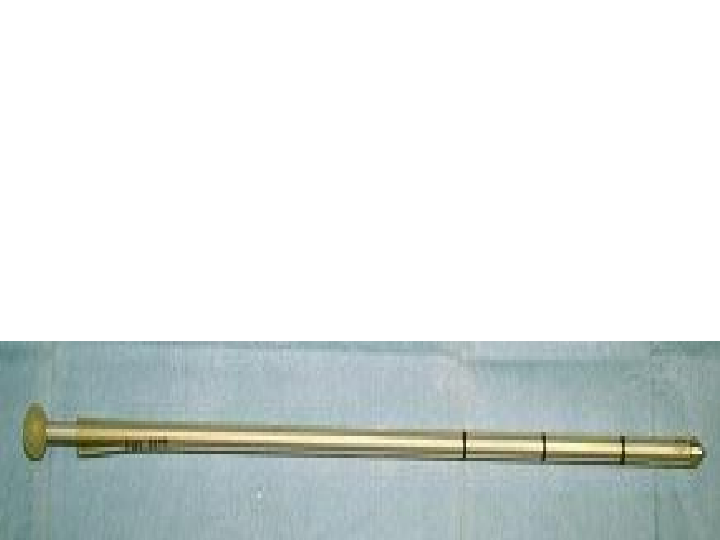 The Trocar catheterused for closed thoracostomy
Thoracentesis needle
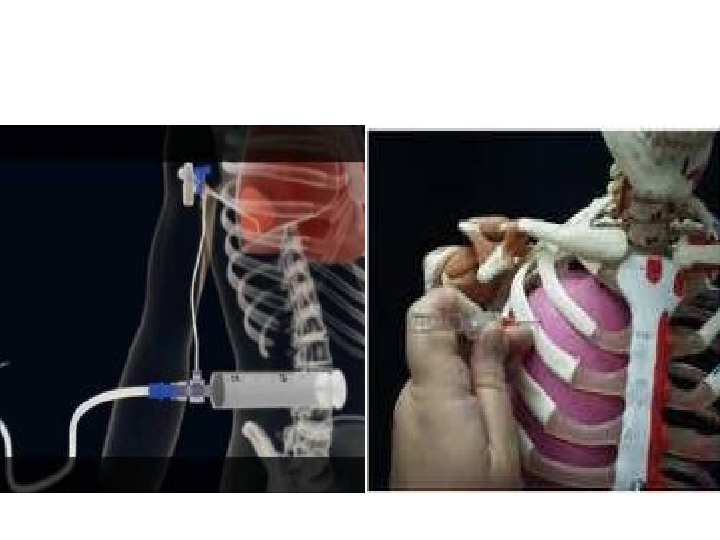 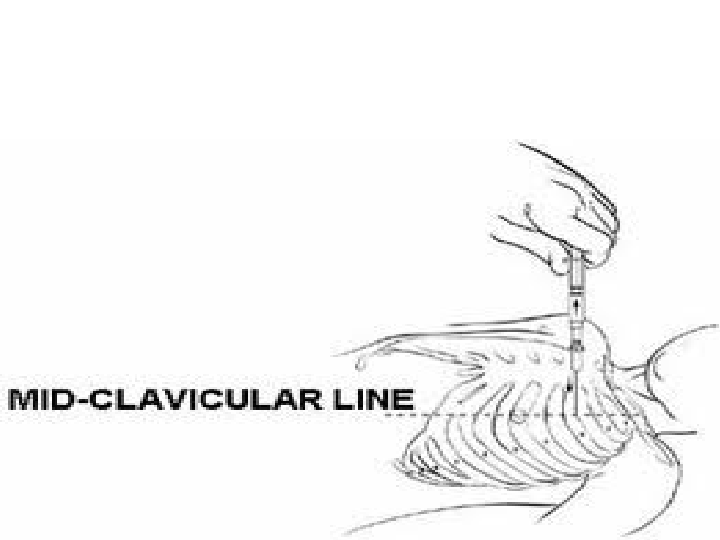 GIT Drains and tubes:
Nasogastric tube
Ryle,s tube
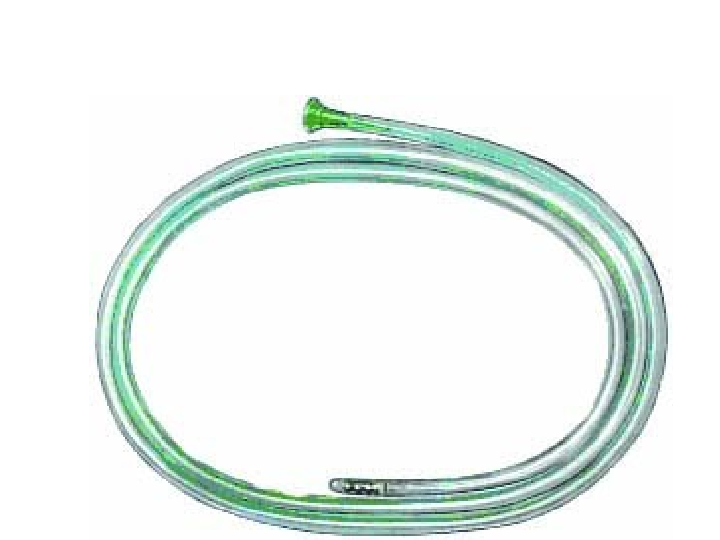 Nasogastric and nasojejunal feeding tube
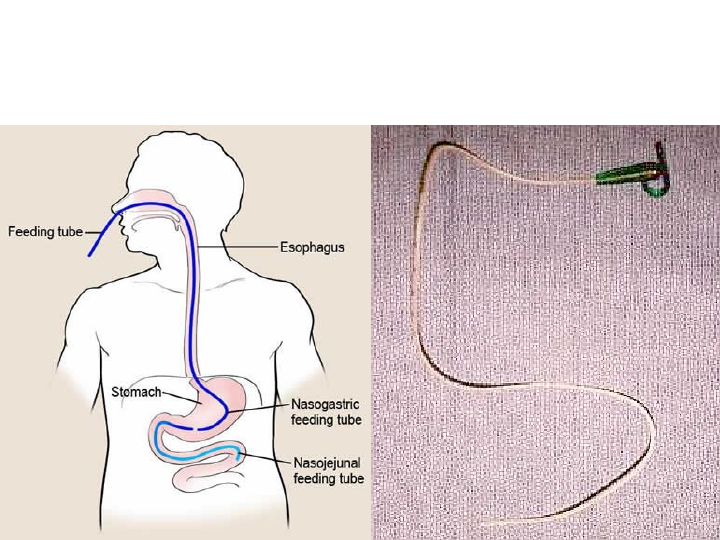 Feeding NGT
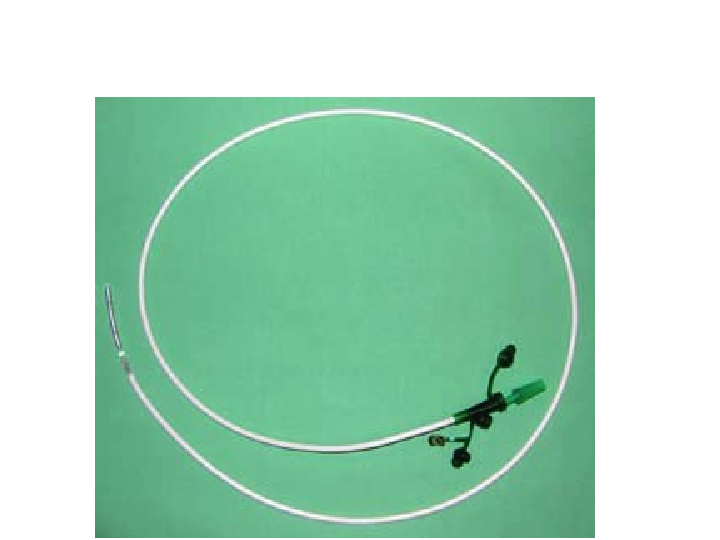 Rectal tube
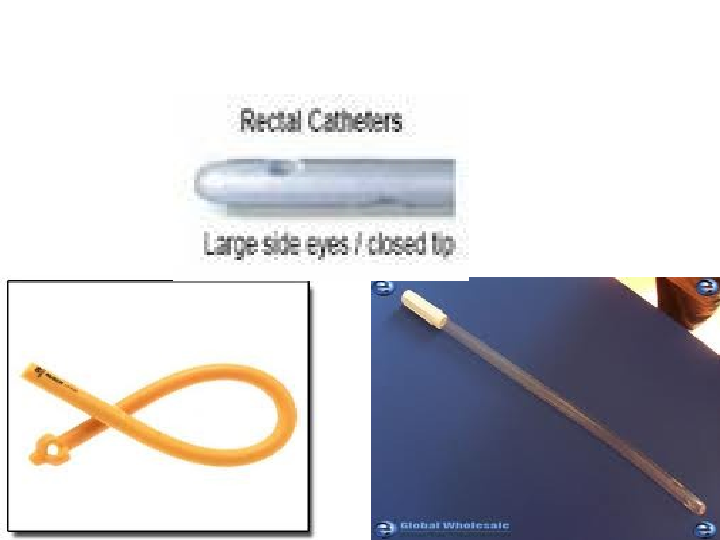 Rectal tube
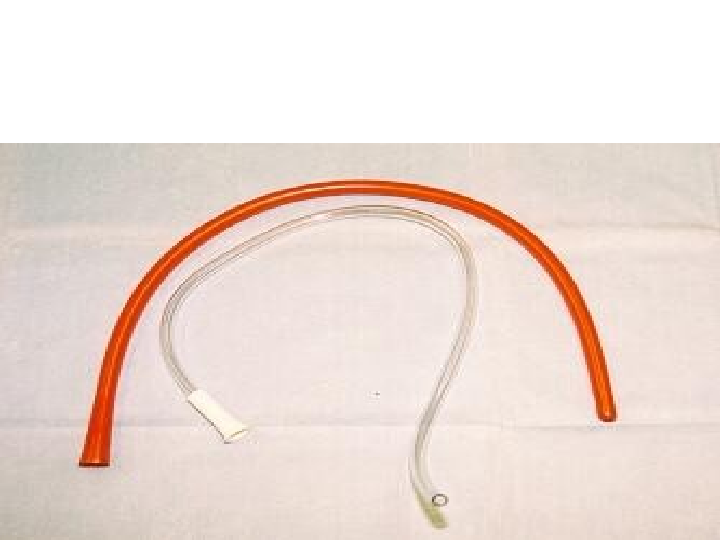 T-tube
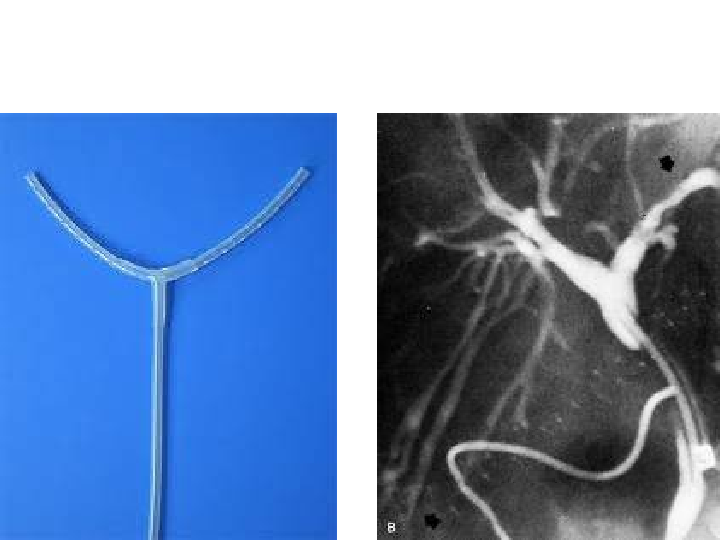 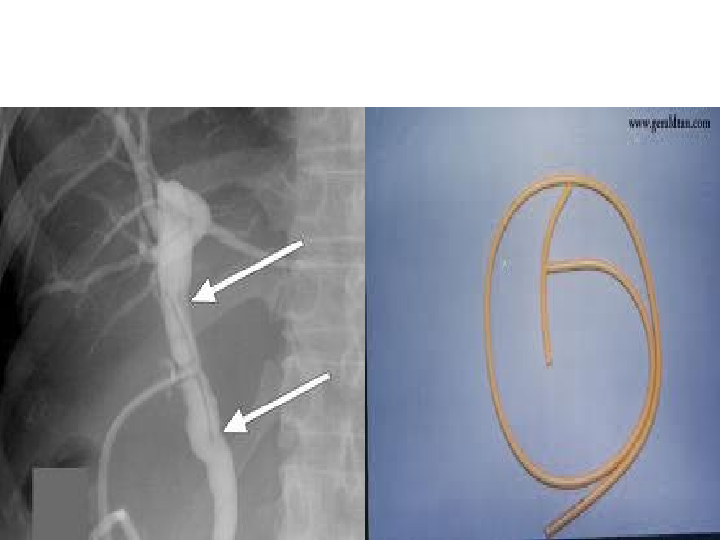 Blackemore Sengstaken tube
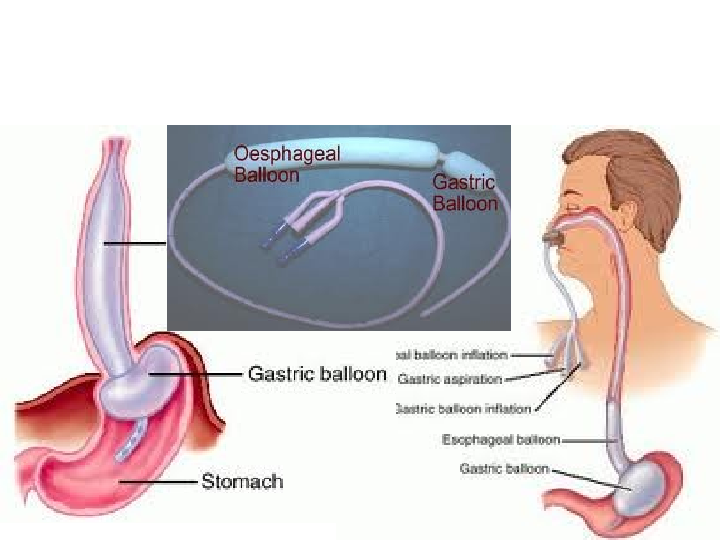 Genitorinary tract catheters and tubes :
-Rubber 
-Plastic 
-Silicon
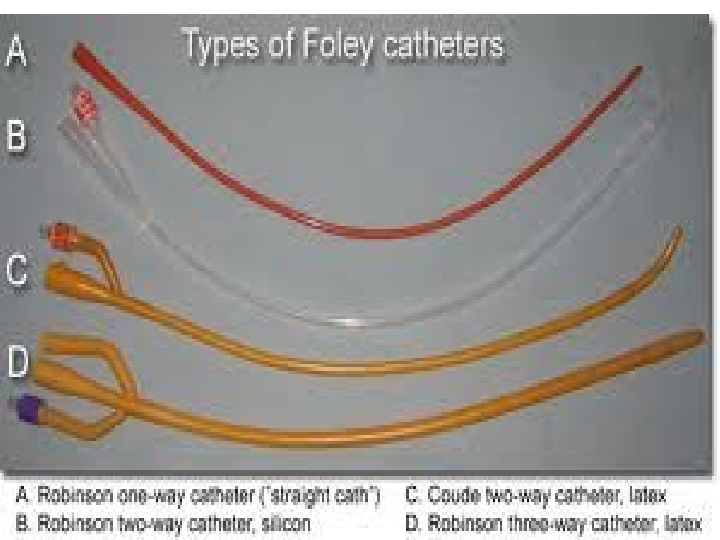 2 Way Foley Catheter
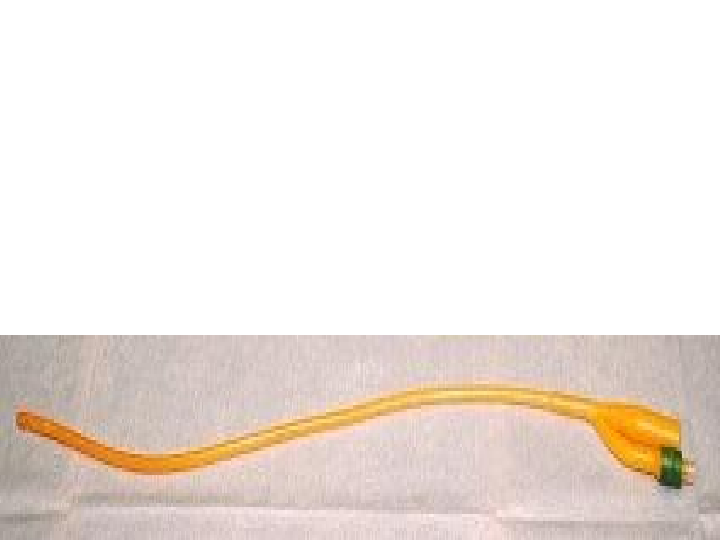 3 Way Foley CatheterHas an inlet for irrigation
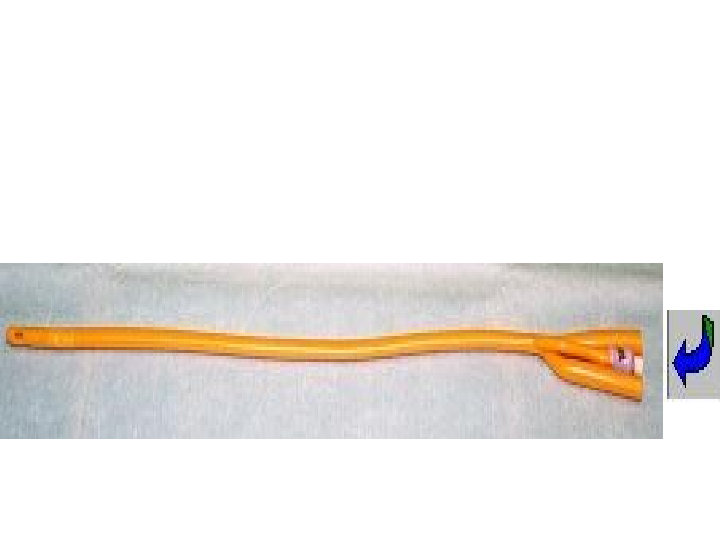 Nilatone(straight)catheter
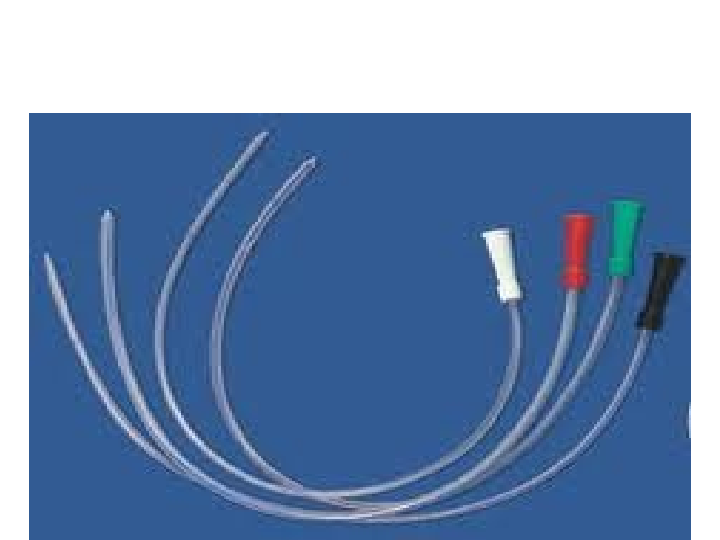 Silicone catheter
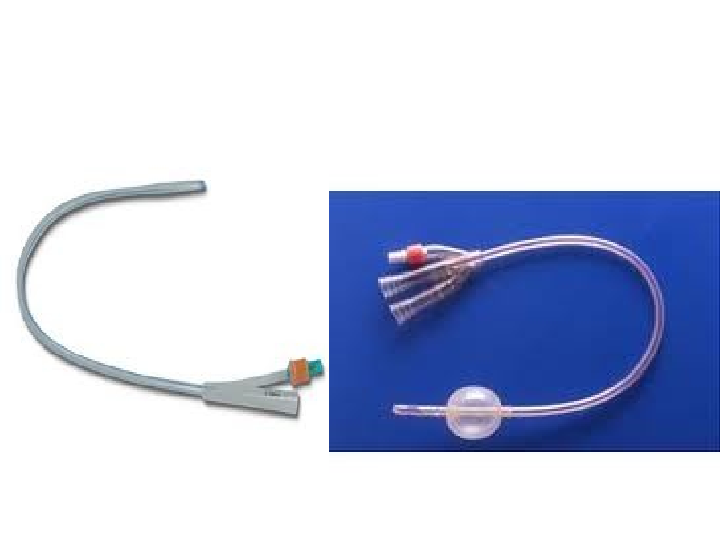 Suprapubic catheter
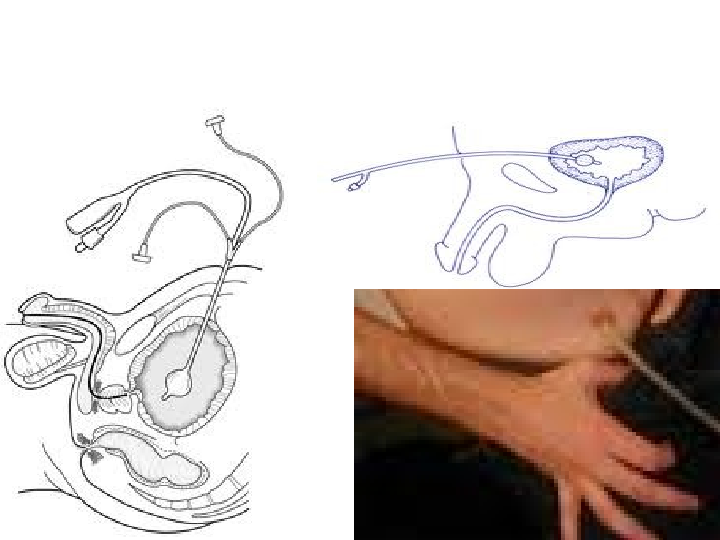 Condom catheter
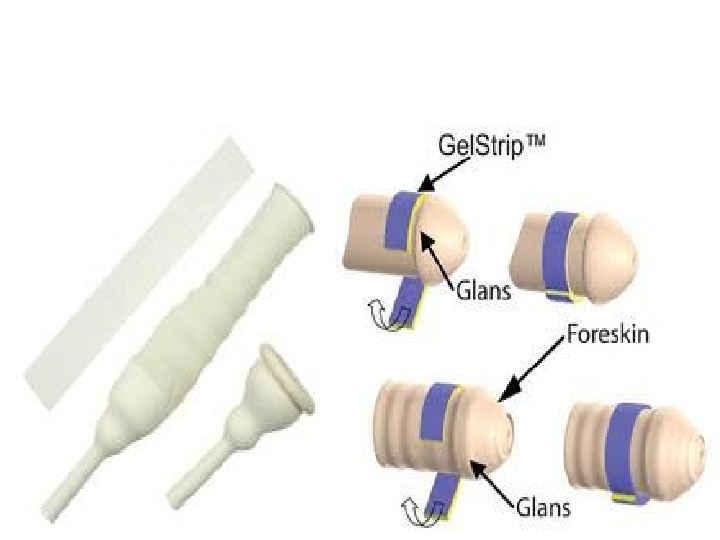 Double J catheter
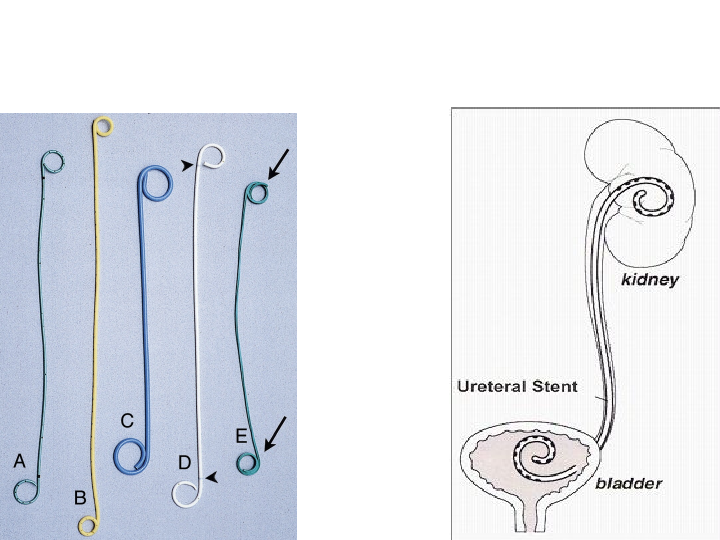 Nephrostomy tubesMalecot ,Pigtail
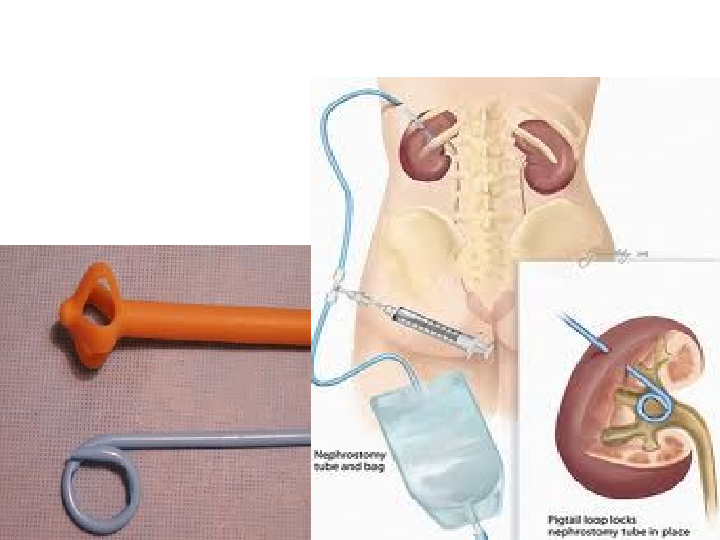 Vascular tubes Butterfly needle
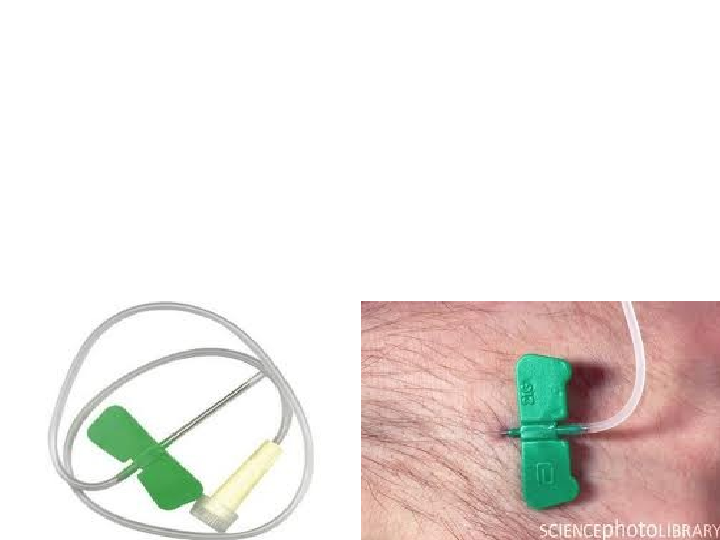 IV cannula
IV set (venoset)
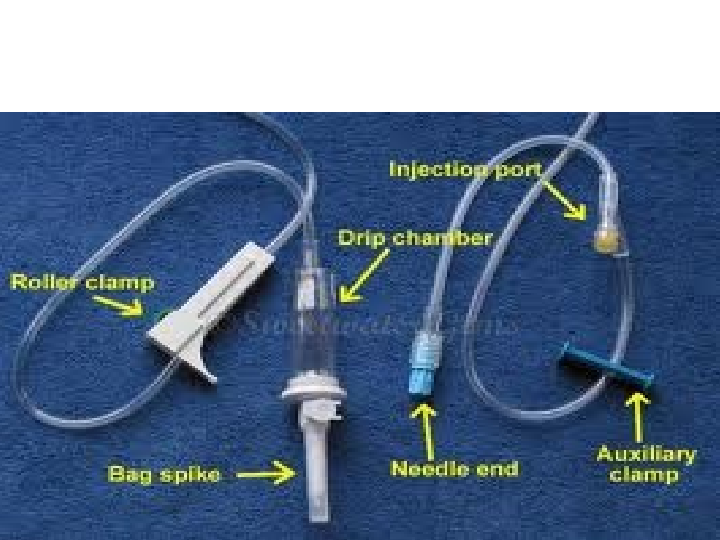 BT(blood transfusion)set
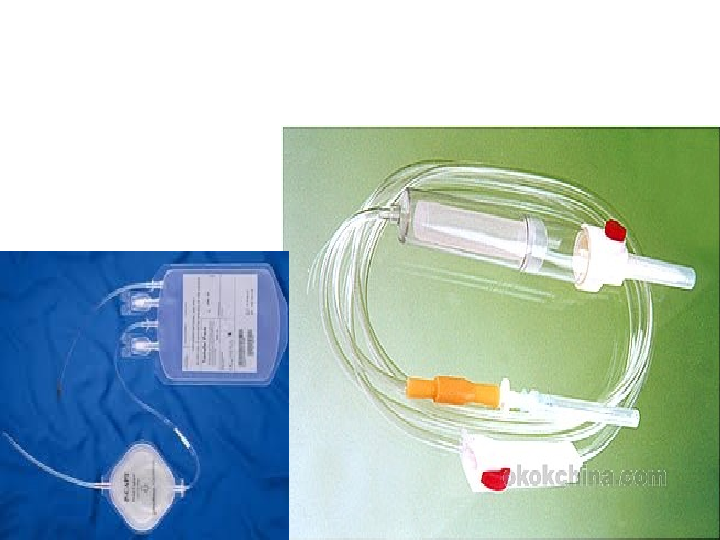 Spinal needle
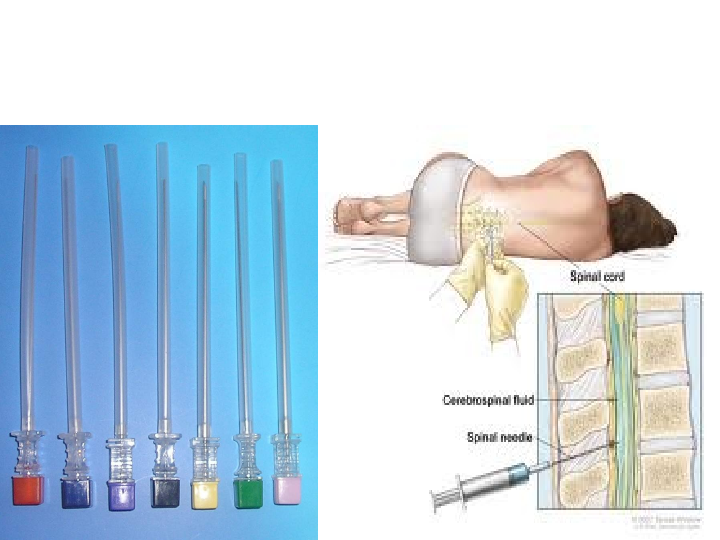 Peritoneal catheter
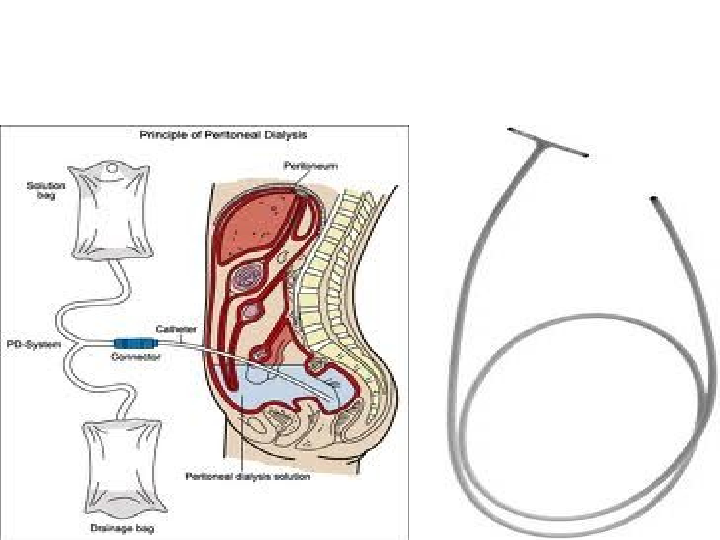